Русская народная сказка «Два Мороза»
Презентацию подготовила учитель начальных классов МБОУ «Средняя школа №2 им. Е. В. Камышева» Юрьева Елена Геннадьевна.
Прозвенел уже звонок,
Начинаем наш урок.
Чтобы не было заминки,
Начинаем мы с разминки.
Мороз не велик, да стоять не велит.
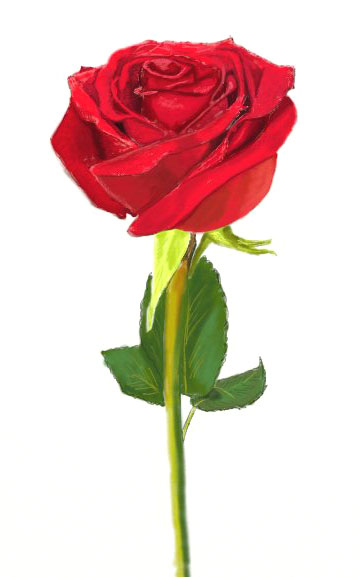 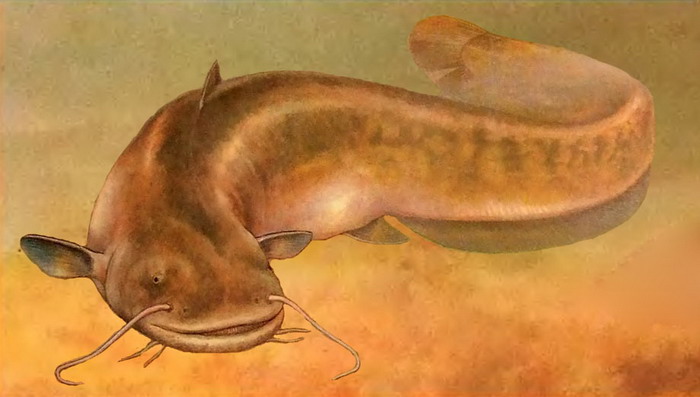 2
3,  2
Два        Мороза
Топор лучше шубы греет.
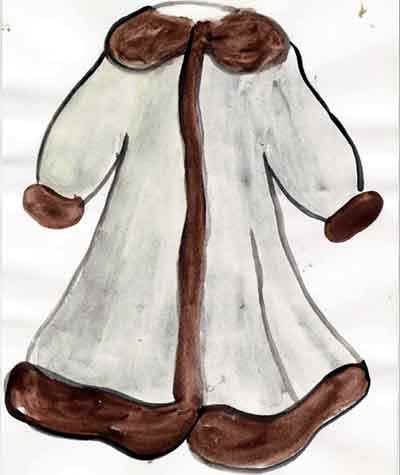 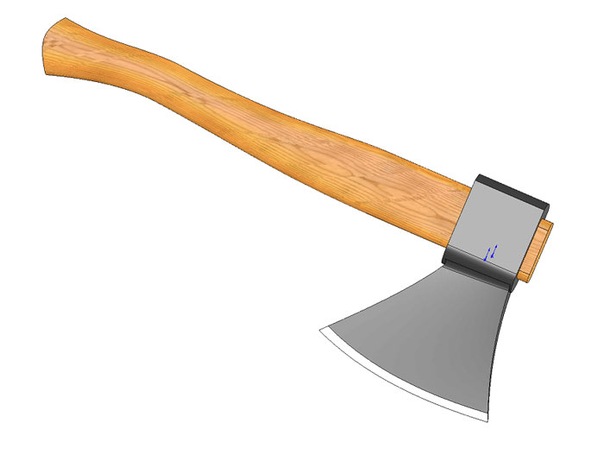 Бубенчик-металлический шарик с кусочком металла внутри, позванивающий при встряхивании.
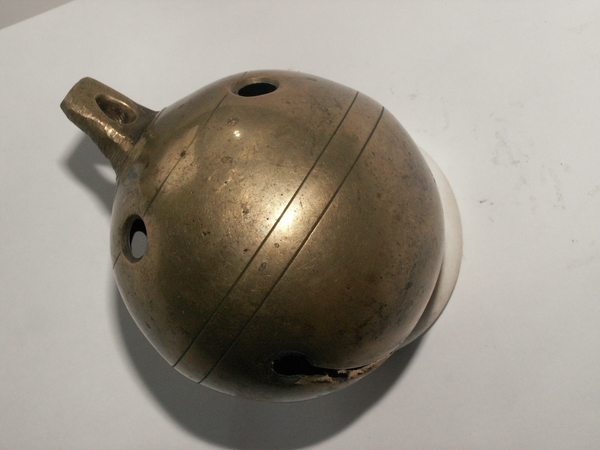 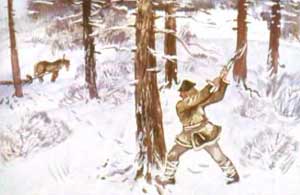 Дровосек-человек, рубящий дрова.
Ёжиться-прятать лицо, руки от холода.
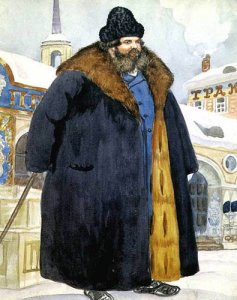 Купец-богатый человек, живущий в городе, владелец торговой лавки.
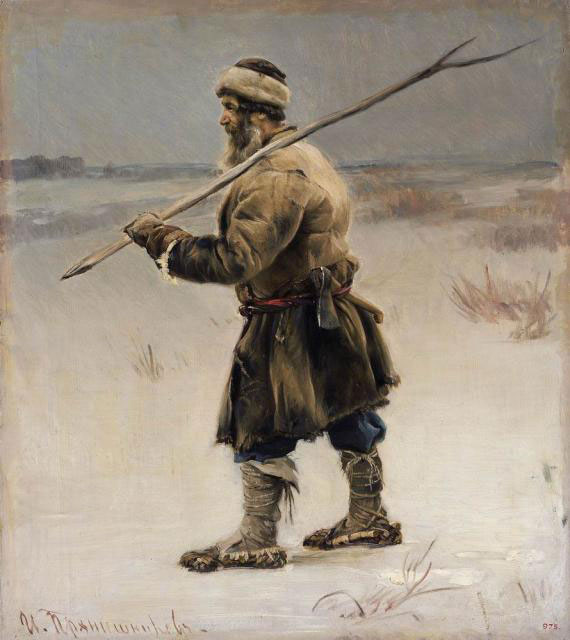 Крестьянин-бедный человек, живущий в деревне и занимающийся обработкой земли.
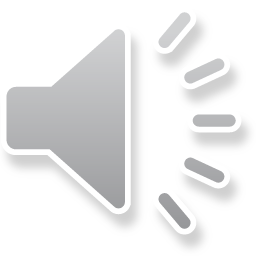 Физкультминутка
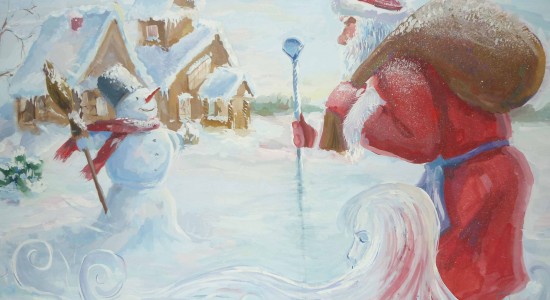 ТЕСТ
Что решили сделать братья Морозы?
       а) поиграть;
       б) порезвиться;
       в) позабавиться.
2. Богатый купец ехал:
      а) с колокольчиком;
      б) с бубенчиками;
      в) со звоночками.
3. За кем побежал младший брат Мороз- Красный    нос?
     а) за рыбаком;
     б) за охотником;
     в) за дровосеком.
4. Какая у купца была шуба?
     а) медвежья;
     б) волчья;
     в) лисья.
5. Чем дровосек стал выколачивать мороз из полушубка?
    а) кнутом;
    б) поленом;
    в) палкой.
6. Что, по мнению старшего брата, Мороза-Синего носа лучше шубы греет? 
   а) печка;
   б) костёр;
   в) топор.
Рефлексия.
Я узнал на уроке…
Я хочу похвалить себя за то, что…
У меня сегодня особенно получилось …
Пословицы
Землю солнце красит, а человека труд.
Волков бояться, в лес не ходить.
Человек от лени болеет, а от труда здоровеет.
Кто любит трудиться, тому без дела не сидится.
Домашнее задание
*Прочитать сказку
* Выполнить задание №5 с. 202 (соотнести пословицы со смыслом сказки)
Источники
 1.yandex.ru/images›рисунок сома
2. yandex.ru/images›рисунок роза
3. https://yandex.ru/images
4. Детский кинозал Диафильм Два мороза
www.youtube.com
5. yandex.ru/images›рисунок крестьянина в полушубке
6. yandex.ru/images›рисунок купца в шубе
7. yandex.ru/images›фото бубенчиков
8. yandex.ru/images›рисунок крестьянина, рубящего дрова
9. yandex.ru/images›рисунок топора
10. yandex.ru/images›РИСУНОК шубы
11. VMusice.net›mp3/кабы не было зимы
12. yandex.ru/images›рисунок зимы